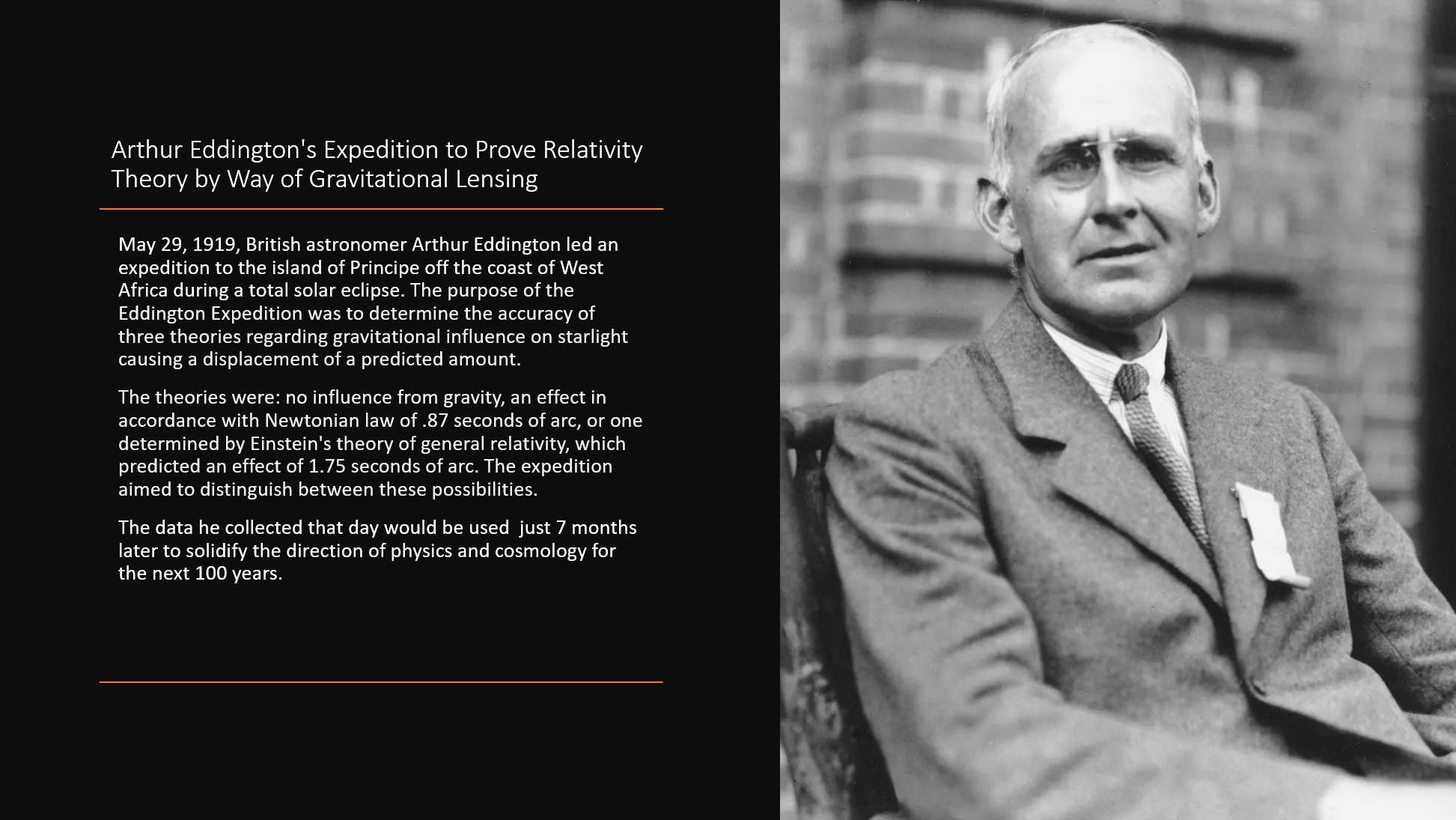 Spacetime isn’t a mechanism for displacement (if any) as shown by the lack of gravitational redshift.
The moon has no electric or magnetic medium around its limb

If the displacement around the limbs exist at all, it cannot be attributed to spacetime, plasma or magnetic and electric fields.